Intuitive Introduction to the Important Ideas of Inference
Robin Lock – St. Lawrence University
Patti Frazer Lock – St. Lawrence University
Kari Lock Morgan – Duke / Penn State
Eric F. Lock – Duke / U Minnesota
Dennis F. Lock – Iowa State / Miami Dolphins

ICOTS9 Flagstaff, AZ
July 2014
The Lock5 Team
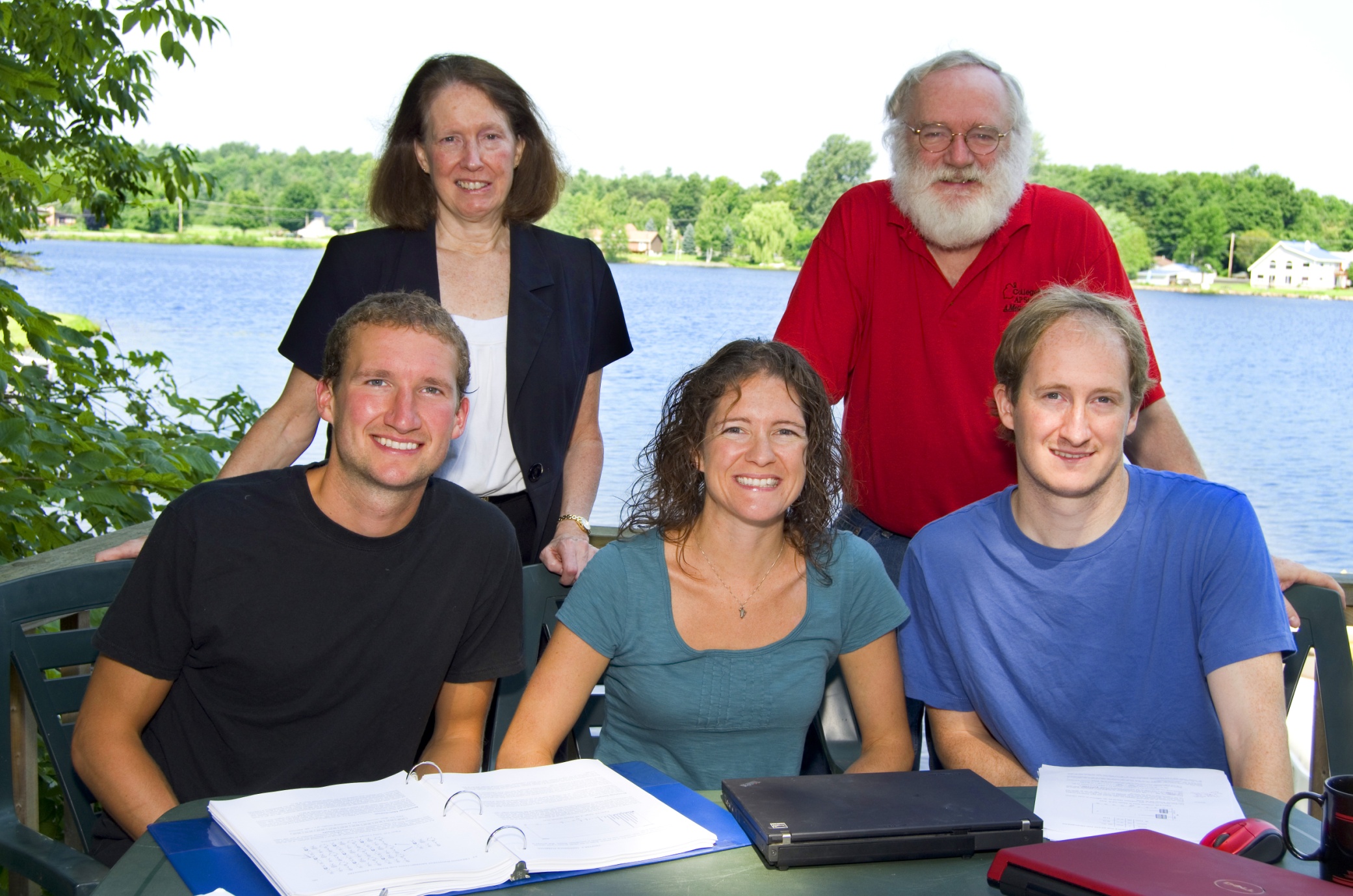 Robin & Patti
St. Lawrence
Dennis
Iowa State/ Miami Dolphins
Eric
Duke / UMinn
Kari
Duke / Penn State
Outline
Estimating with confidence (Bootstrap)
Understanding p-values (Randomization)
Implementation
Organization of simulation methods?
Role for distribution-based methods?
Textbook/software support?
U.S. Common Core Standards (Grades 9-12)
Statistics:  Making Inferences & Justifying Conclusions
HSS-IC.A.1  Understand statistics as a process for making inferences about population parameters based on a random sample from that population.
HSS-IC.A.2  Decide if a specified model is consistent with results from a given data-generating process, e.g., using simulation.
HSS-IC.B.3  Recognize the purposes of and differences among sample surveys, experiments, and observational studies; explain how randomization relates to each.
HSS-IC.B.4  Use data from a sample survey to estimate a population mean or proportion; develop a margin of error through the use of simulation models for random sampling.
HSS-IC.B.5  Use data from a randomized experiment to compare two treatments; use simulations to decide if differences between parameters are significant.
Statistics:  Making Inferences & Justifying Conclusions
HSS-IC.A.1  Understand statistics as a process for making inferences about population parameters based on a random sample from that population.
HSS-IC.A.2  Decide if a specified model is consistent with results from a given data-generating process, e.g., using simulation.
HSS-IC.B.3  Recognize the purposes of and differences among sample surveys, experiments, and observational studies; explain how randomization relates to each.
HSS-IC.B.4  Use data from a sample survey to estimate a population mean or proportion; develop a margin of error through the use of simulation models for random sampling.
HSS-IC.B.5  Use data from a randomized experiment to compare two treatments; use simulations to decide if differences between parameters are significant.
[Speaker Notes: bozz]
Example #1: Body Temperatures
Sample of body temperatures (in oF) for n=50 students
(Shoemaker, JSE, 1996)
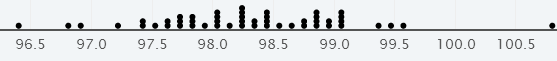 Goal: Find an interval that is likely to contain the mean body temperature for all students
Key concept:  How much should we expect the sample means to vary just by random chance?
Can we estimate this using ONLY data from this sample?
Traditional Inference
1. Check conditions
CI for a mean
2. Which formula?
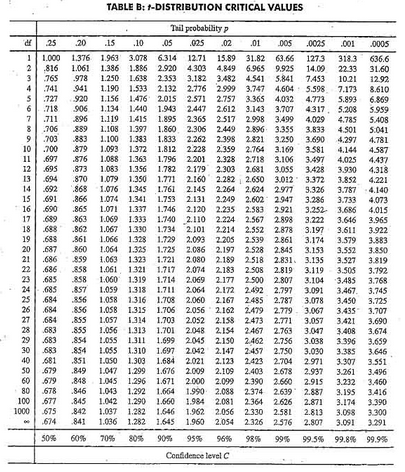 OR
3. Calculate summary stats
4. Find t*
5. df?
t*=2.009
6. Plug and chug
7.  Interpret in context
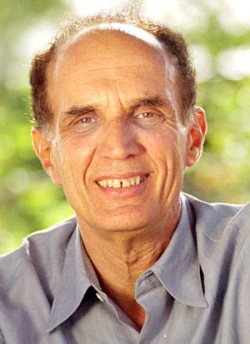 Brad Efron 
Stanford University
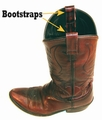 Bootstrapping
“Let your data be your guide.”
Basic Idea:  
   Create simulated samples, based only the original sample data, to approximate the sampling distribution and standard error of the statistic.
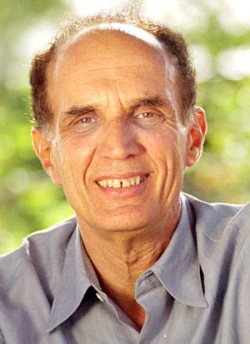 Brad Efron 
Stanford University
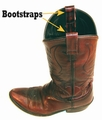 Bootstrapping
“Let your data be your guide.”
To create a bootstrap distribution:  
Assume the “population” is many, many copies of the original sample.  
Simulate many “new” samples from the population by sampling with replacement from the original sample.
Compute the sample statistic for each bootstrap sample.
Finding a Bootstrap Sample
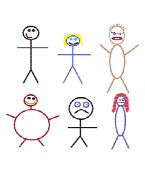 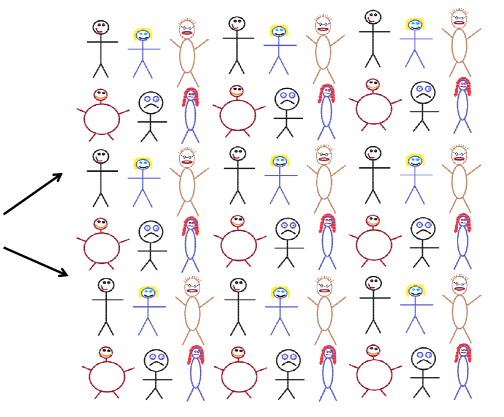 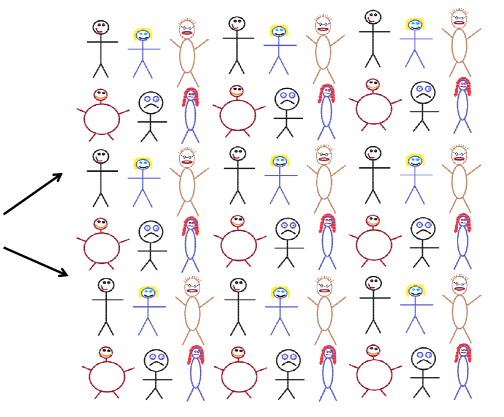 Original Sample (n=6)
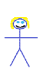 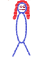 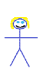 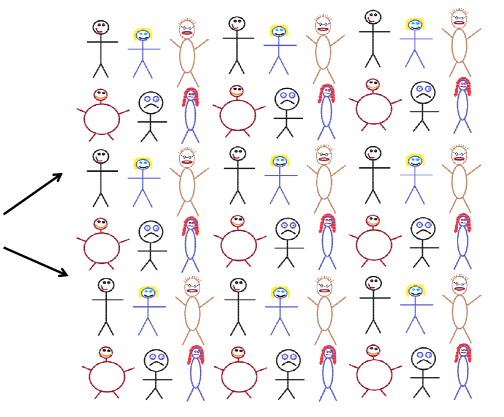 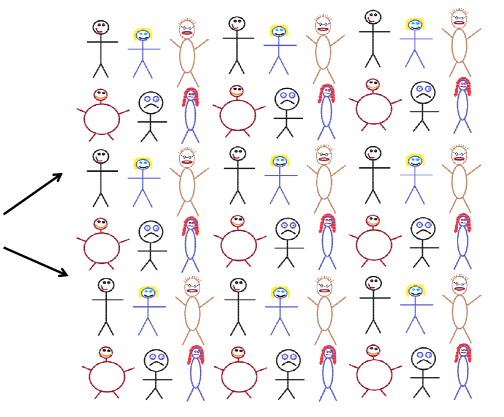 A simulated “population” to sample from
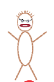 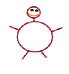 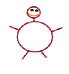 Bootstrap  Sample
(sample with replacement from the original sample)
[Speaker Notes: Patti]
Bootstrap Sample
Original Sample
99.3  96.4  98.6  99.0  99.5
98.2  98.7  99.3  98.8  97.2
99.0  98.2  99.0  98.9  98.2
99.0  97.7  96.8  98.3  98.2
97.2  96.4  98.5  98.4  98.8
100.8 99.0  96.8  98.3  98.2
98.0  97.6  97.6  96.8  97.6
98.9  97.7  98.9  98.4 100.8
98.1  98.6  98.3  97.7  99.0
98.4  98.6  99.4  97.4  99.0
99.3  96.4  98.6  99.0  99.5
98.2  98.7  99.3  98.8  97.2
99.0  98.2  99.0  98.9  98.2
99.0  97.7  96.8  98.3  98.2
97.2  96.4  98.5  98.4  98.8
100.8 99.0  96.8  98.3  98.2
98.0  97.6  97.6  96.8  97.6
98.9  97.7  98.9  98.4 100.8
98.1  98.6  98.3  97.7  99.0
98.4  98.6  99.4  97.4  99.0
99.3  96.4  98.6  99.0  99.5
98.2  98.7  99.3  98.8  97.2
99.0  98.2  99.0  98.9  98.2
99.0  97.7  96.8  98.3  98.2
97.2  96.4  98.5  98.4  98.8
100.8 99.0  96.8  98.3  98.2
98.0  97.6  97.6  96.8  97.6
98.9  97.7  98.9  98.4 100.8
98.1  98.6  98.3  97.7  99.0
98.4  98.6  99.4  97.4  99.0
99.3  96.4  98.6  99.0  99.5
98.2  98.7  99.3  98.8  97.2
99.0  98.2  99.0  98.9  98.2
99.0  97.7  96.8  98.3  98.2
97.2  96.4  98.5  98.4  98.8
100.8 99.0  96.8  98.3  98.2
98.0  97.6  97.6  96.8  97.6
98.9  97.7  98.9  98.4 100.8
98.1  98.6  98.3  97.7  99.0
98.4  98.6  99.4  97.4  99.0
99.3  96.4  98.6  99.0  99.5
98.2  98.7  99.3  98.8  97.2
99.0  98.2  99.0  98.9  98.2
99.0  97.7  96.8  98.3  98.2
97.2  96.4  98.5  98.4  98.8
100.8 99.0  96.8  98.3  98.2
98.0  97.6  97.6  96.8  97.6
98.9  97.7  98.9  98.4 100.8
98.1  98.6  98.3  97.7  99.0
98.4  98.6  99.4  97.4  99.0
97.6  99.4  99.0  98.8  98.0
98.9  99.0  97.8  96.8  99.0
98.4  98.8  97.8  98.9  98.4
96.9  99.5  98.8  97.6  97.9
97.7  98.3  97.4 100.8  98.3
98.2  98.0  97.8  97.2  98.2
97.4  97.5  98.2  98.0  98.4
99.3  98.2  98.1  97.7  99.0
98.5  98.6  98.8  98.4  98.7
96.4  98.0  97.7  98.2  98.7
98.8  99.0  96.9  98.8  97.6
97.5  98.0  98.2  98.0  97.8
98.7  98.2  98.7  97.8  97.9
96.8  97.6 100.8  96.8  98.2
98.4  97.7  96.9 100.8  98.3
98.3  98.8  98.2  97.7  97.8
98.7  99.3  99.3  98.4  98.7
98.0  98.2  98.4  97.8  97.5
97.8  98.4  97.4  98.7  97.5
99.0  97.7  98.7  97.8  98.7
Repeat 1,000’s of times!
[Speaker Notes: Robin]
BootstrapSample
Bootstrap Statistic
BootstrapSample
Bootstrap Statistic
Original Sample
Bootstrap Distribution
Many times
●
●
●
●
●
●
StatKey
We need technology!
Sample Statistic
BootstrapSample
Bootstrap Statistic
StatKey
www.lock5stat.com/statkey
Freely available web apps with no login required
Runs in (almost) any browser (incl. smartphones/tablets) 
Google Chrome App available (no internet needed)
Standalone or supplement to existing technology
* ICOTS talk on StatKey: Session 9B, Thursday 7/17 at  10:55
[Speaker Notes: Patti]
Bootstrap Distribution for Body Temp Means
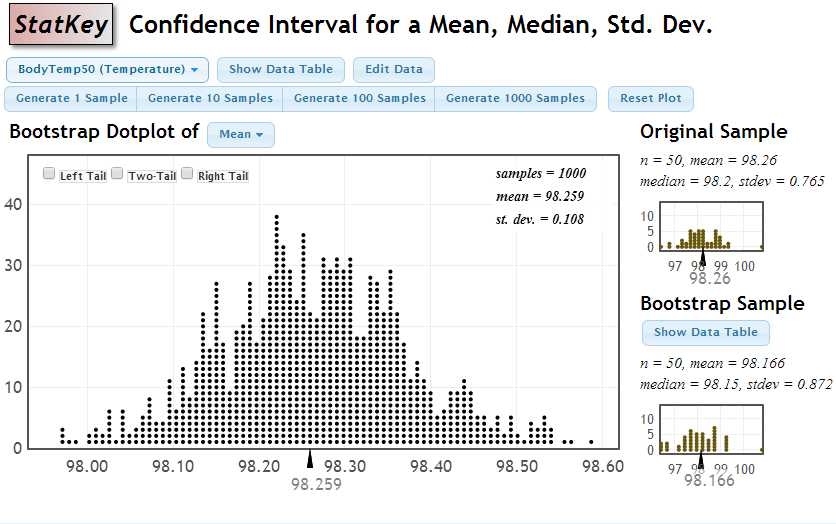 How do we get a CI from the bootstrap distribution?
Method #1: Standard Error
Find the standard error (SE) as the standard deviation of the bootstrap statistics
Find an interval with
Bootstrap Distribution for Body Temp Means
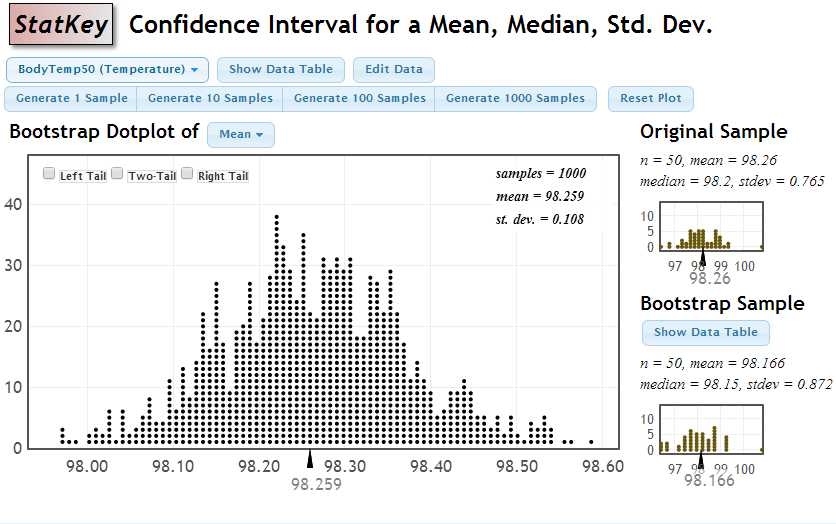 Standard Error
How do we get a CI from the bootstrap distribution?
Method #1: Standard Error
Find the standard error (SE) as the standard deviation of the bootstrap statistics
Find an interval with
Method #2: Percentile Interval
For a 95% interval, find the endpoints that cut off 2.5% of the bootstrap means from each tail, leaving 95% in the middle
95% Confidence Interval
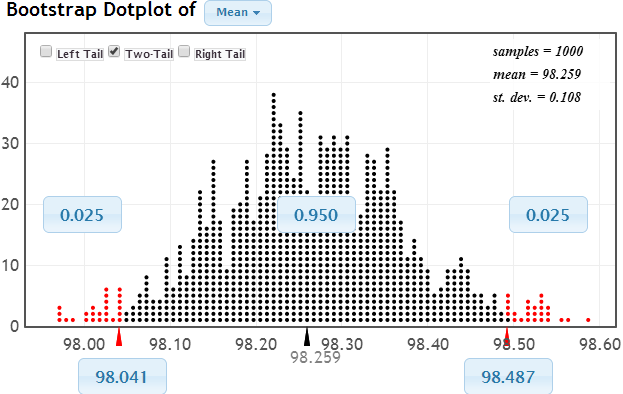 Keep 95% in middle
Chop 2.5% in each tail
Chop 2.5% in each tail
We are 95% sure that the mean body temperature for all students is between 98.04oF and 98.49oF
Bootstrap Confidence Intervals

Version 1 (Statistic  2 SE):  
Great preparation for moving to 
traditional methods

Version 2 (Percentiles):  
Great at building understanding of 
confidence intervals
Same process works for different parameters
[Speaker Notes: Rups]
Why 
does the bootstrap work?
Sampling Distribution
Population
BUT, in practice we don’t see the “tree” or all of the “seeds” – we only have ONE seed
µ
[Speaker Notes: Robin]
Bootstrap Distribution
What can we do with just one seed?
Bootstrap
“Population”
Grow a NEW tree!
µ
Chris Wild: Use the bootstrap errors that we CAN see to estimate the sampling errors that we CAN’T see.
[Speaker Notes: Robin]
Golden Rule of Bootstraps
The bootstrap statistics are to the original statistic 
as 
the original statistic is to the population parameter.
Example #2: Sleep vs. Caffeine
Volunteers shown a list of 25 words.
Before recall: Randomly assign to either 
	Sleep (1.5 hour nap)   OR    Caffeine (and awake)
Measure number of words recalled.
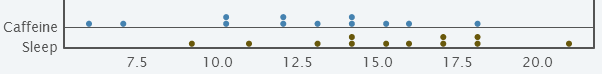 Does this provide convincing evidence that the mean number of words recalled after sleep is higher than after caffeine or could this difference be just due to random chance?
Mednick, Cai, Kannady, and Drummond, “Comparing the Benefits of Caffeine, Naps and Palceboon Verbal, Motor and Perceptual Memory” Behavioural Brain Research (2008)
Example #2: Sleep vs. Caffeine
µ = mean number of words recalled
H0: μS = μC
Ha: μS > μC
Is this a “significant” difference?
How do we measure “significance”? ...
KEY IDEA
P-value: The proportion of samples, 
when H0 is true, that would give results as (or more) extreme as the original sample.
Say what????
Traditional Inference
1. Check conditions
2. Which formula?
5. Which theoretical distribution?
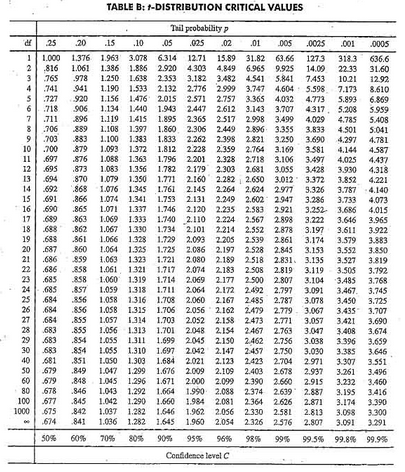 6. df?
7. Find p-value
8. Interpret a decision
3. Calculate numbers and plug into formula
4. Chug with calculator
0.025 < p-value < 0.050
Randomization Approach
Create a randomization distribution by simulating many samples from the original data, assuming H0 is true, and calculating the sample statistic for each new sample.
Estimate p-value directly as the proportion of these randomization statistics that exceed the original sample statistic.
[Speaker Notes: Bozz]
Randomization Approach
Number of words recalled
To simulate samples under H0 (no difference):
Re-randomize the values into Sleep & Caffeine groups
Sleep 
9
11
13
14
14
15
16
17
17
18
18
21
Caffeine
6
7
10
10
12
12
13
14
14
15
16
18
Original Sample
Randomization Approach
Number of words recalled
To simulate samples under H0 (no difference):
Re-randomize the values into Sleep & Caffeine groups
Sleep 
9
11
13
14
14
15
16
17
17
18
18
21
Caffeine
6
7
10
10
12
12
13
14
14
15
16
18
6
7
9
10
10
11
12
12
13
13
14
14
14
14
15
15
16
16
17
17
18
18
18
21
Randomization Approach
Number of words recalled
Sleep
Caffeine
6
10
10
11
12
12
13
13
14
14
14
14
15
15
16
16
17
17
18
18
18
21
7
9
10
10
12
13
14
14
15
16
17
17
18
11
12
13
14
14
15
16
18
18
21
Repeat this process 1000’s of times to see how “unusual” is the original difference of 3.0.
StatKey
p-value = proportion of samples, when H0 is true, that are as (or more) extreme as the original sample.
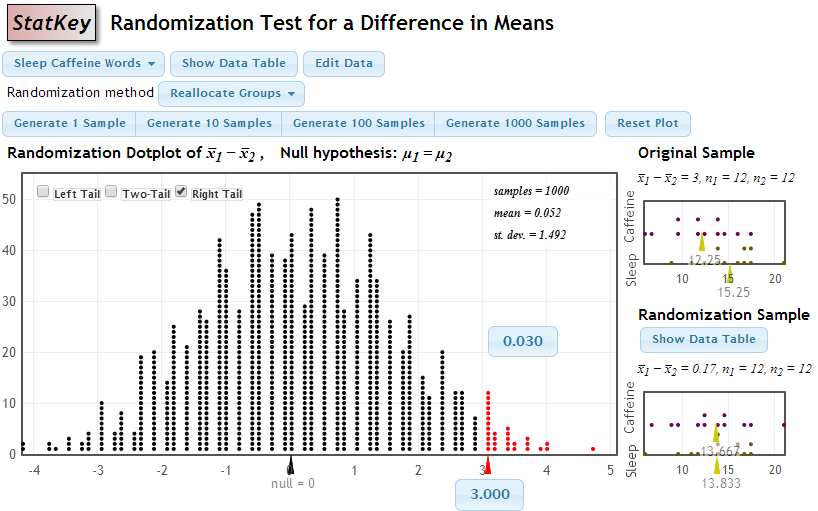 p-value
Implementation Issues
What about traditional (distribution-based) methods? 
Intervals first or tests? 
One Crank or Two?
Textbooks?
Technology/Software?
How does everything fit together?
We use simulation methods to build understanding of the key ideas of inference.
  We then cover traditional normal and t-based procedures  as “short-cut formulas”.
  Students continue to see all the standard methods but with a deeper understanding of the meaning.
Intro Stat – Revise the Topics
Descriptive Statistics – one and two samples
Descriptive Statistics – one and two samples
Normal distributions
Bootstrap confidence intervals
Bootstrap confidence intervals
Data production (samples/experiments)
Data production (samples/experiments)
Randomization-based hypothesis tests
Randomization-based hypothesis tests
Sampling distributions (mean/proportion)
Normal distributions
Confidence intervals (means/proportions)
Hypothesis tests (means/proportions)
ANOVA for several means, Inference for regression,  Chi-square tests
[Speaker Notes: Bozz]
Transition to 
Traditional Inference
Need to know:
   Formula for SE
   Conditions to use a “traditional” distribution
[Speaker Notes: M Lock]
One Crank or Two?John Holcomb (ICOTS8)
Crank #1: Reallocation
    Example:  Scramble the sleep/caffeine labels in the word memory experiment
Crank #2: Resample
    Example:  Sample body temps with replacement to get bootstrap samples
Example: Suppose we sampled 12 “nappers” and 12 “caffeine” drinkers to compare word memory...
Textbooks?
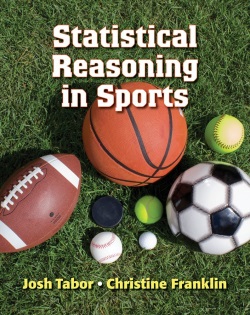 Statistical Reasoning in Sports  (WH Freeman)
Tabor & Franklin
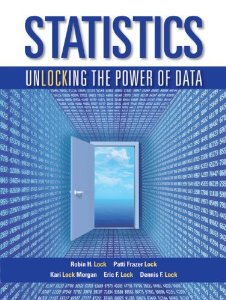 Statistics: Unlocking the Power of Data  (Wiley)
Lock, Lock, Lock Morgan, Lock, Lock
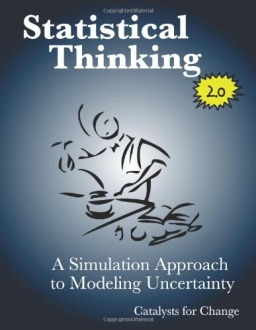 Statistical Thinking: A Simulation Approach to Modeling Uncertainty (Catalyst Press) 
Zieffler & Catalysts for Change
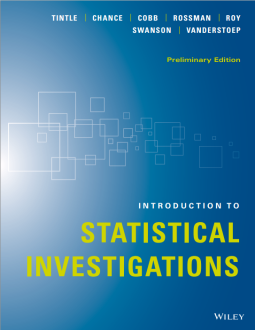 Introduction to Statistical Investigations (Wiley) 
Tintle, Chance, Cobb, Rossman, Roy, Swanson and VanderStoep
Software?
StatKey  
        www.lock5stat.com/statkey
Rossman/Chance Applets 
        www.rossmanchance.com
VIT: Visual Inference Tools  Chris Wild
        www.stat.auckland.ac.nz/~wild/VIT/
Mosaic (R package)    Kaplan, Horton, Pruim
        http://mosaic-web.org/r-packages/
Fathom/TinkerPlots     Finzer, Konold
Thanks for Listening!Questions?
Robin – rlock@stlawu.edu
Patti – plock@stlawu.edu
Kari – klm47@psu.edu
Eric – Eric.F.Lock@gmail.com
Dennis – DLock@dolphins.com
All – lock5stat@gmail.com